Министерство науки и высшего образования Российской Федерации
Федеральное государственное бюджетное образовательное учреждение
высшего образования
«Тамбовский государственный университет имени Г.Р. Державина»
Педагогический институт
Кафедра дефектологии

Доклад на тему «Факторы, которые необходимо учитывать для достижения максимальной эффективности коррекционно-образовательной работы с дошкольниками с ЗПР.»
Задержка психического развития (ЗПР)
Задержка психического развития (ЗПР) – это темповое отставание развития психических процессов и незрелость эмоционально-волевой сферы у детей, которые потенциально могут быть преодолены с помощью специально организованного обучения и воспитания. Задержка психического развития характеризуется недостаточным уровнем развития моторики, речи, внимания, памяти, мышления, регуляции и саморе­гуляции поведения, примитив­ностью и неустойчивостью эмоций, плохой успеваемостью в школе. Диагностика ЗПР проводится коллегиально комиссией в составе медицинских специалистов, педагогов и психологов. Дети с задержкой психического развития нуждаются в специально организованном коррекционно-развивающем обучении и медицинском сопровождении.
Факторы для достижения максимальной эффективности коррекционно-образовательной работы с дошкольниками с ЗПР
своевременное квалифицированное выявление отставаний в нервно-психическом развитии ребенка

Своевременная организация коррекционного воздействия является основным фактором, обуславливающим социальную адаптацию и реабилитацию проблемного ребенка.

формирование у ребенка потребности в общении является одной из первых специальных образовательных задач.
Факторы для достижения максимальной эффективности коррекционно-образовательной работы с дошкольниками с ЗПР
Для достижения максимальной эффективности, при проведении коррекционно-образовательной работы с детьми необходимо учитывать: 
 структуру отклоняющегося развития и вариант ЗПР; 
 информацию о здоровье ребенка; 
 микросоциальные условия в семье; 
 возраст ребенка, в котором он поступил в специальный детский сад;
 предполагаемую длительность пребывания ребенка в ДОУ компенсирующего вида и др.
Факторы для достижения максимальной эффективности коррекционно-образовательной работы с дошкольниками с ЗПР
Одним из наиболее важных принципов построения педагогического процесса является принцип индивидуально - дифференцированного подхода. 
Реализация индивидуально - дифференцированного подхода во время осуществляется за счет: 
 дозирования индивидуальной образовательной нагрузки, как по интенсивности, так и по сложности материала; 
 индивидуальной помощи в виде стимуляции к действию, дополнительного пояснения и др.; 
 введения специальных видов помощи, а именно: - зрительных опор на этапе программирования и выполнения задания; - речевого регулирования на этапах планирования и выполнения задания; - совместного с педагогом сличения образца и результата собственной деятельности, подведения итога выполнения задания и его оценки; - введение элементов программированного обучения и т.д.
Факторы для достижения максимальной эффективности коррекционно-образовательной работы с дошкольниками с ЗПР
Одной из наиболее важных факторов является развитие общей и мелкой моторики. Это важно для того, чтобы в школе ребенок был здоровым, выносливым, иначе ему будет трудно выдержать нагрузку в течение урока и всего учебного дня. 

Необходимым направлением коррекционной работы является развитие восприятия. При любом виде отклонения от возрастной нормы развития и при любой тяжести этого отклонения для ребенка можно создать условия, обеспечивающие положительную поступательную динамику его развития. Цель коррекционной работы не только развитие умственных способностей детей, но и их эмоциональное благополучие и социальная адаптация. Нужно активизировать силы самого ребенка, настроить его на преодоление жизненных трудностей.
Факторы для достижения максимальной эффективности коррекционно-образовательной работы с дошкольниками с ЗПР
Социально-педагогическая и коррекционная работа ведется на основе принципа формирующего и щадящего обучения. Коррекционная работа предусматривает обучение детей элементам психогимнастики, релаксации, переключению с одного вида деятельности на другой. Это необходимо для подготовки детей с задержкой психического развития к успешной интеграции в коллективе здоровых сверстников и в обществе вообще. Она ориентирована на целостную коррекцию личности и развитие познавательной и эмоциональной сфер детей с проблемами в развитии.
Психолого-педагогические условия обучения детей с ЗПР
 Учет зоны ближайшего развития. Должна быть оптимальная степень сложности материала: он не должен быть слишком легким и слишком сложным. Материал должен быть сложен в такой степени, чтобы учащийся мог бы справиться с ним при наличии усилий и некоторой помощи взрослого. Только в этом случае будет достигаться развивающий эффект. 
 Потребность в помощи. Нужно предусмотреть различные виды помощи: стимулирующую, направляющую, обучающую.
 Небольшой объем восприятия и памяти. Материал должен быть ограничен по объему. Необходимо многократное закрепление пройденного материала на предметно-практическом уровне. Должны применяться разнообразные формы закрепления.
  Недостаточно развитая способность к выделению главного, обобщению. Необходима четкая структурированность информации, выделение главных мыслей.
  Недостаточный уровень развития абстрактно-логического мышления. Для улучшения восприятия детей с ЗПР целесообразно использование наглядных изображений. Использование конкретных примеров способствует конкретизации теоретического материала. Особенно выразительными являются примеры, апеллирующие к личному опыту обучающегося, его наблюдениям.
  Недостаточная учебная мотивация. Возможно использование игровых приемов. Создание благоприятного психологического климата во время занятий. Актуализация мотива действия. 
 Истощаемость внимания, повышенная утомляемость. Необходима организация внимания учащихся. Важна смена видов деятельности, организация динамических пауз. Увлеченность и положительный настрой способствуют сохранению работоспособности, отодвигают утомление.
Рекомендации для педагогов по работе с учащимися с ЗПР
 Необходимо постоянно поддерживать уверенность учащихся в своих силах, обеспечить им субъективное переживание успеха при определённых усилиях. Трудность заданий должна возрастать постепенно, пропорционально возможностям учащегося. 
 Не нужно требовать немедленного включения в работу. На каждом уроке обязательно вводить организационный момент, т.к. школьники с ОВЗ с трудом переключаются с предыдущей деятельности.
  Не нужно ставить учащегося в ситуацию неожиданного вопроса и быстрого ответа, обязательно дать некоторое время для обдумывания.
  Не рекомендуется давать для усвоения в ограниченный промежуток времени большой и сложный материал, необходимо разделять его на отдельные части и давать их постепенно. 
 Стараться облегчить учебную деятельность использованием зрительных опор на уроке .
 В работе стараться активизировать не столько механическую, сколько смысловую память. 
 Необходимо развивать самоконтроль, давать возможность самостоятельно находить ошибки у себя и у товарищей, но делать это тактично.
Рекомендации для педагогов по работе с учащимися с ЗПР
 В коррекционной работе использовать особые приемы и методики с опорой на различные виды деятельности.
 Соблюдать принцип комплексного подхода к диагностике и коррекции с привлечением специалистов разного профиля. 
Относиться к родителям как партнерам при организации коррекционного процесса. 
 Можно использовать на занятиях игровую ситуацию, прибегать к дополнительной мотивации (похвала, соревнования и др.). 
 Необходимо осуществлять индивидуальный подход к каждому ученику, как на уроках общеобразовательного цикла, так и во время специальных занятий. 
 Корректно и гуманно оценивать динамику продвижения ребенка. При оценке динамики продвижения ребенка сравнивать его не с другими детьми, а главным образом с самим собой на предыдущем уровне развития. 
 Педагогический прогноз строить на основе педагогического оптимизма,.
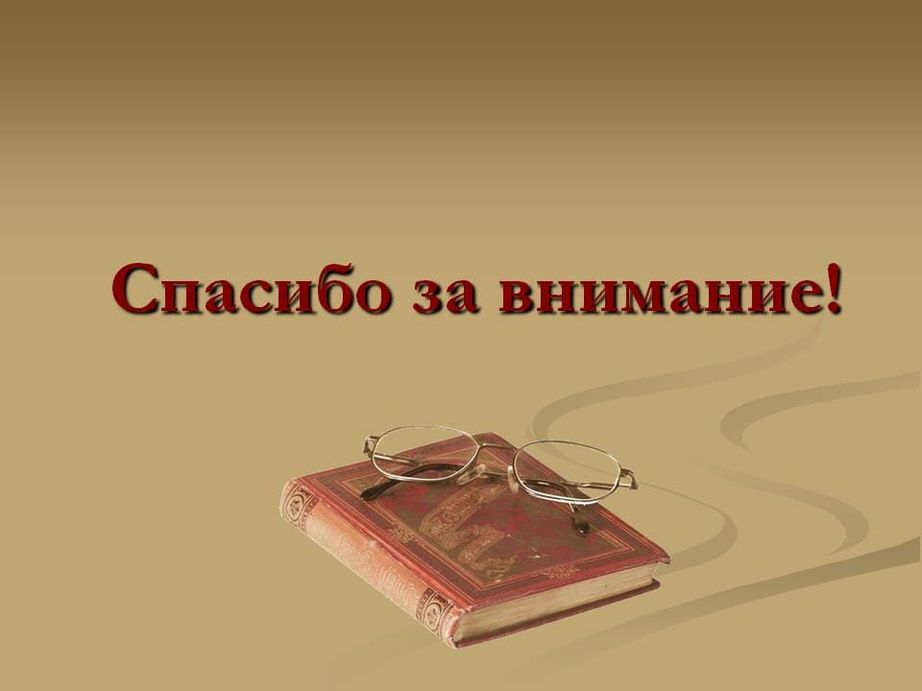 СПАСИБО ЗА ВНИМАНИЕ!